CRISTALIZZAZIONE DEL SOLFATO DI RAME PEINTAIDRATO COMMERCIALE
I A  Elettronica
CLASSE
DATA DI 
ESECUZIONE
Lunedì 11 Gennaio 2016
COMPONENTI
DEL
GRUPPO
Carmelo Zingale, 
Paolo Ferraro
Bottitta Federico
1
Cristallizzazione di una soluzione satura di CuSO4·5H2O
OBIETTIVO DELL’ESPERIENZA
2
I miscugli sono sistemi costituiti da più di un componente . Scegliendo opportuni metodi di separazione è possibile ottenere le sostanze pure che costituiscono il miscuglio stesso. La scelta del metodo di separazione è essenziale ai fini della completa separazione. Non esiste un metodo di separazione universale utilizzabile per separare i componenti di tutti i tipi di miscugli. Esistono invece una serie di tecniche che, sfruttando le diverse proprietà fisiche dei vari componenti, che ne permettono la loro separazione.
CENNI TEORICI
3
Alcuni dei metodi di separazioni di un miscuglio sono:
Cristallizzazione
Filtrazione
La cristallizzazione è una transizione di fase della materia, da liquido a solido, nel quale composti disciolti in un solvente solidificano, disponendosi secondo strutture cristalline ordinate.
La filtrazione è un metodo di separazione che viene usato per separare un solido dal liquido in cui è disperso.
CENNI TEORICI
4
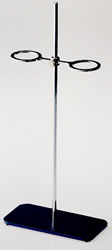 MATERIALE UTILIZZATO
Sostegno
Anello porta-imbuto
5
MATERIALE UTILIZZATO
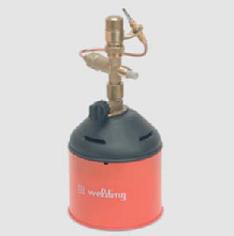 Bunsen
6
MATERIALE UTILIZZATO
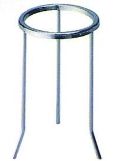 Treppiedi
7
MATERIALE UTILIZZATO
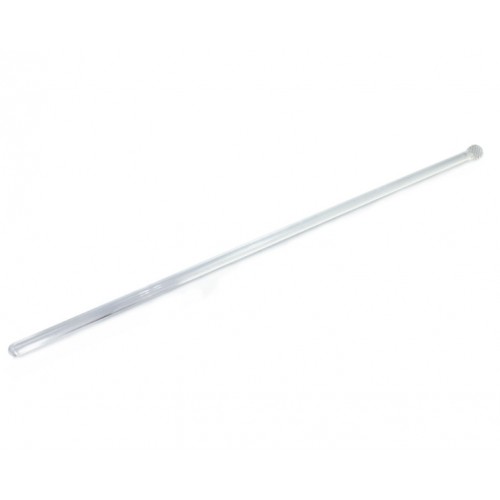 Bacchetta di vetro
8
MATERIALE UTILIZZATO
Becher da 250 ml
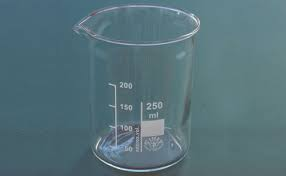 9
MATERIALE UTILIZZATO
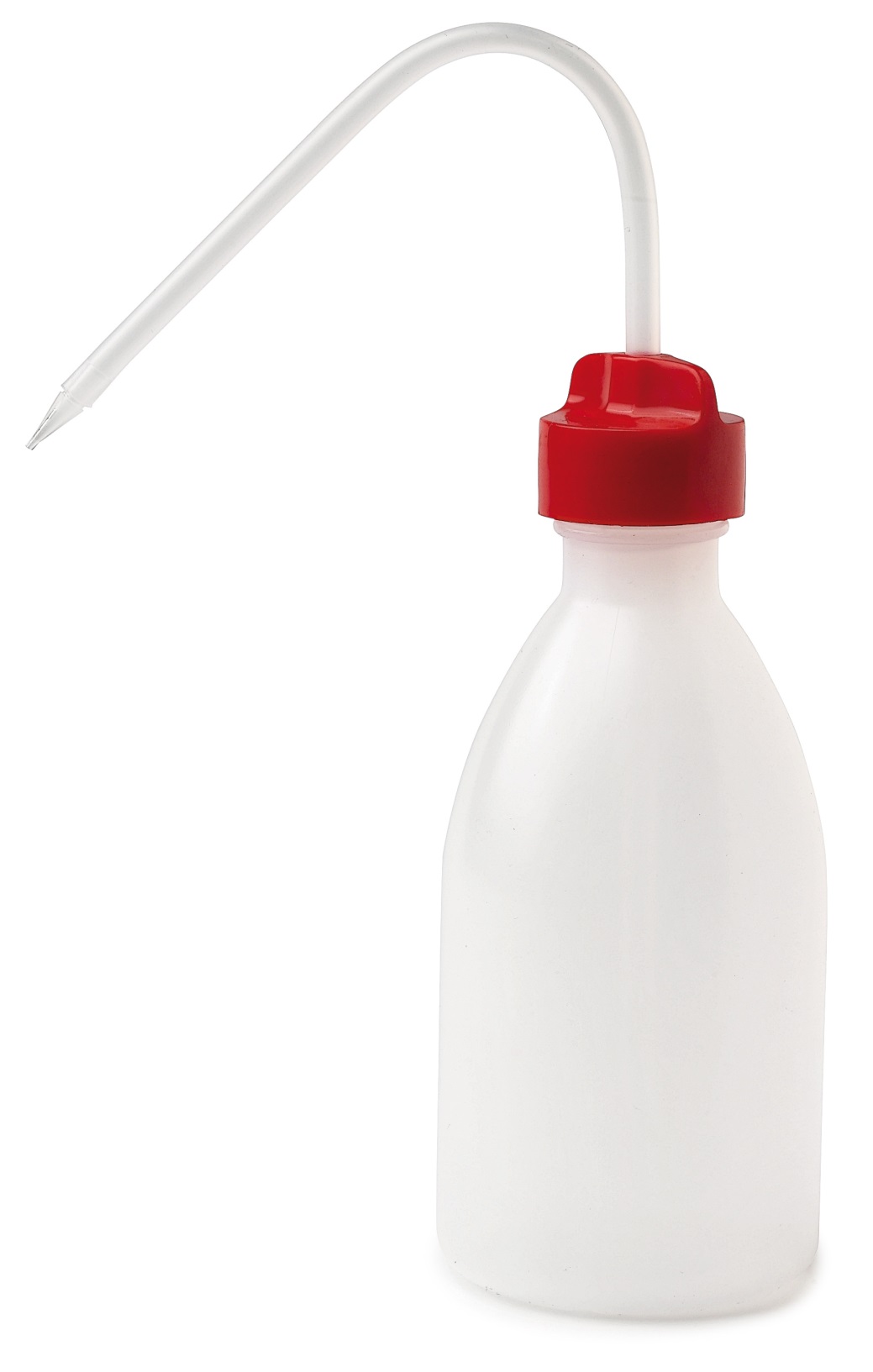 Spruzzetta
10
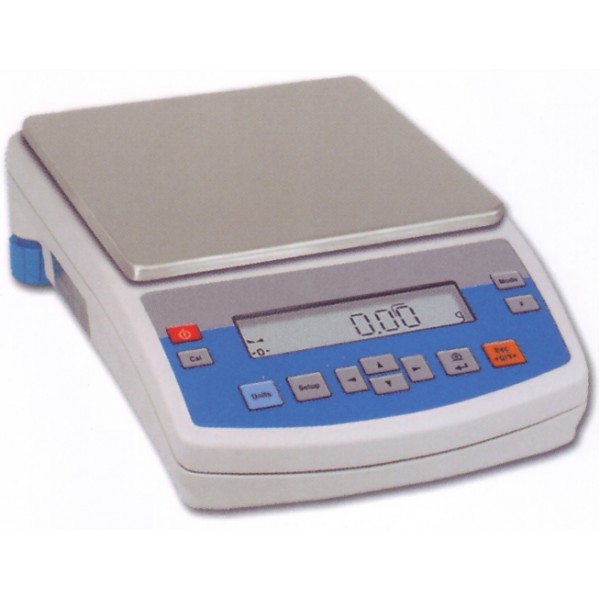 MATERIALE UTILIZZATO
Bilancia 
     elettronica
11
MATERIALE UTILIZZATO
Solfato di rame pentaidrato commerciale
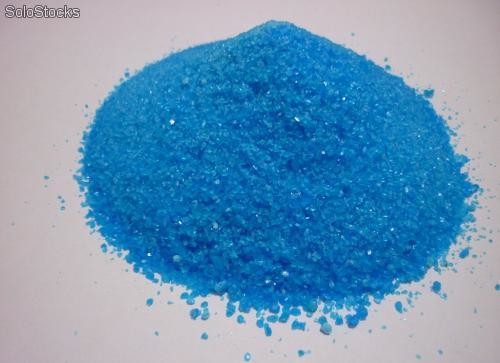 12
Abbiamo pesato in un becher da 250 ml circa 20 g di solfato di rame commerciale.  Abbiamo aggiunto nel becher circa 100 ml di acqua distillata e agitato con la bacchetta di vetro fino a completa solubilizzazione del sale.
Abbiamo riscaldato alla fiamma di un fornello Bunsen e sino ad ebollizione il becher contenente la soluzione di solfato di rame.
Abbiamo filtrato la soluzione ancora calda su filtro a pieghe, raccogliendo il filtrato nel secondo becher. Il filtro trattiene eventuali impurezze insolubili in acqua.
Il filtrato appare limpido e di colore azzurro; esso contiene il solfato di rame ed eventuali altre impurezze solubili in acqua.
Abbiamo lasciato raffreddare lentamente il filtrato.  Torneremo la prossima settimana per controllare se si sono formati i cristalli di solfato di rame pentaidrato.
SVOLGIMENTO 
DELL’ESPERIMENTO
Dopo aver lasciato evaporare il solvente a temperatura ambiente, a distanza di una settimana circa, abbiamo ottenuto:
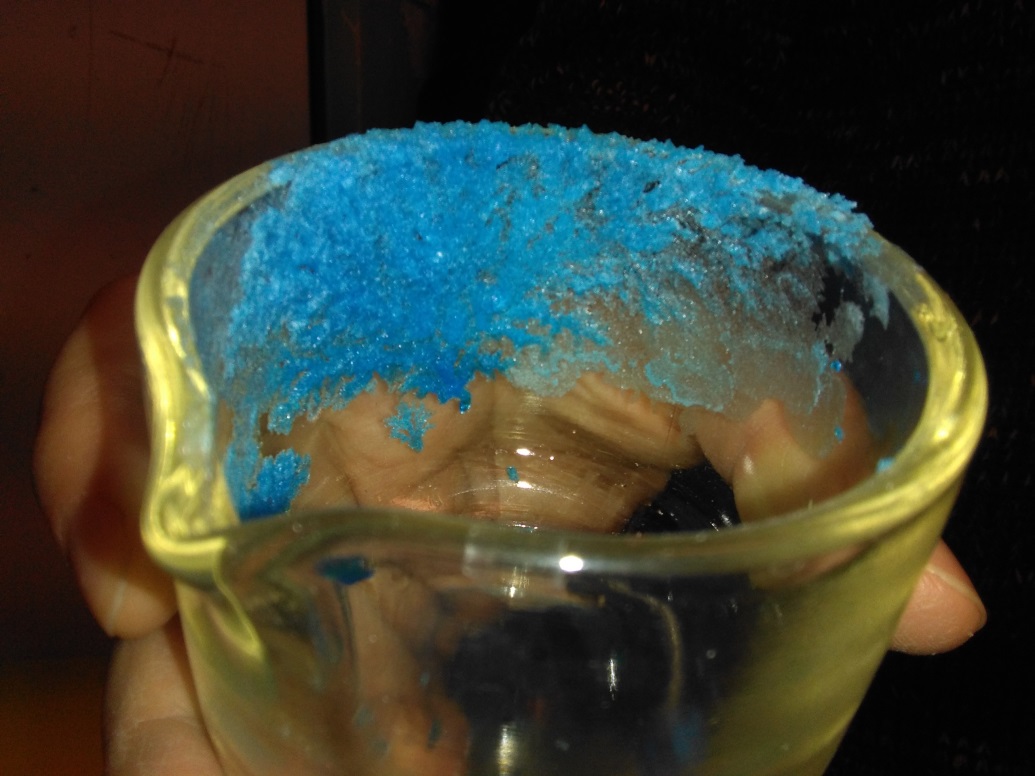 dei piccoli cristalli sul bordo del cristallizzatore, dove, evidentemente il solvente  è evaporato in modo veloce
SVOLGIMENTO 
DELL’ESPERIMENTO
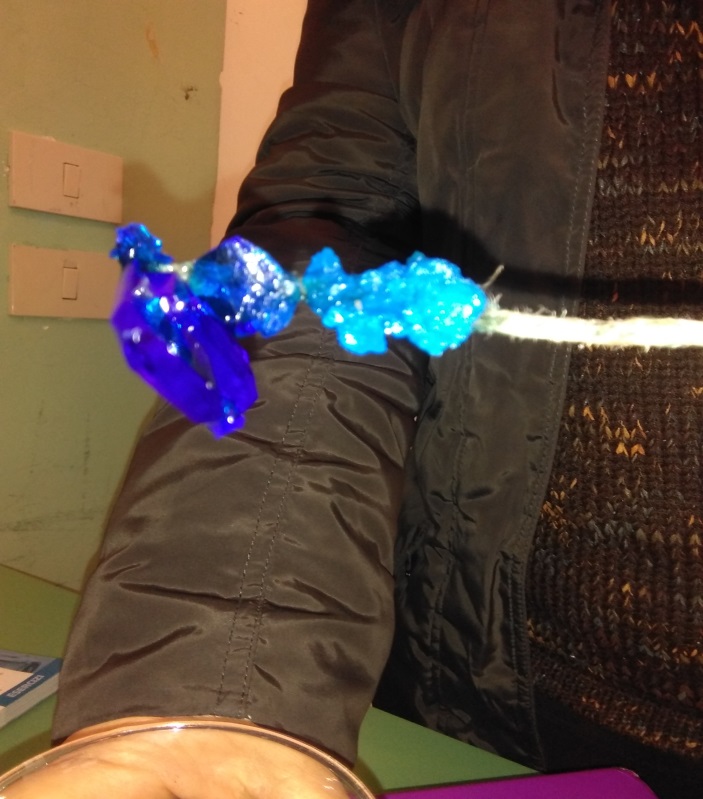 dei grossi cristalli nel fondo del cristallizzatore, dove l’evaporazione del solvente  è stata più lenta
14
Nel corso della nostra esperienza di laboratorio sono stati raggiunti i seguenti obbiettivi:

Conoscere alcune tecniche di separazione dei miscugli
Ottenere cristalli di solfato di rame purificato
CONCLUSIONI
DELL’ESPERIMENTO
15
All’inizio dell’esperienza abbiamo visto che il solfato di rame pentaidrato commerciale non si è solubilizzato del tutto.
Ma l’agitazione con una bacchetta di vetro ed il riscaldamento hanno favorito la completa solubilizzazione del sale.
OSSERVAZIONI
16